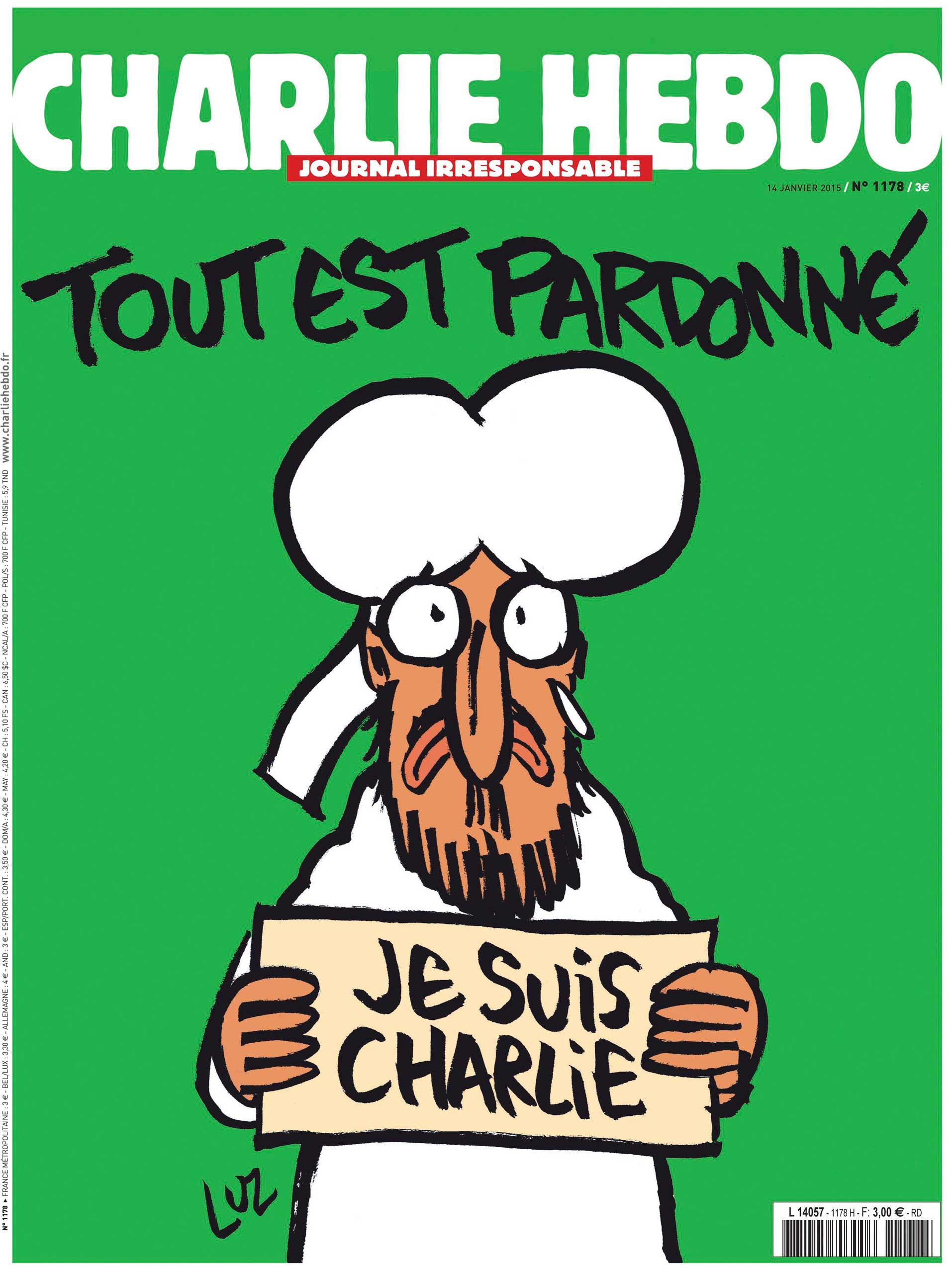 Hegelovo pojetí náboženství aneb islám nesnáší partikularitu (?!)
HIP
„Děti a Eskymáci… no, tak ti Boha neznají.“
„Člověk je člověkem skrze vědomí – tím, že myslí, a tím, že je duch; odtud pak pocházejí mnohé výtvory a útvary: vědy, umění, zájmy jeho politického života a poměry, které se pojí s jeho svobodou, s jeho vůlí. Odtud pochází všechno, co mu poskytuje úctu, uspokojení, čest a štěstí; všechny tyto zájmy mají svůj střed, nacházejí svůj konec a svůj počátek, svou pravdu v jediné myšlence, v myšlence Boha. Bůh je poznáván v náboženství; je zachovávající střed, to, co oduševňuje všechny tyto útvary v jejich existenci.“
Hegel, Vorlesungen über die Philosophie der Religion, 1993, s. 31.
Bůh ve společenství
„Nemáme zde tedy co činit s Bohem jako takovým, s Bohem jako předmětem, nýbrž s Bohem, jak je přítomen ve svém společenství. Ukáže se, že Bůh může být pravdivě pojat pouze tím způsobem, jakým existuje jako duch, a tak činí sebe sama protějškem společenství a uvádí činnost společenství do vztahu k sobě.“
Hegel, Vorlesungen über die Philosophie der Religion, 1993, s. 96.
Bůh je konkrétní
„Poznávat Boha znamená mít určitý, konkrétní pojem Boha. Jako pouze jsoucí je Bůh abstraktum. Je-li však poznán, máme nějakou představu s obsahem. Kdyby taková představa, že Boha nelze poznat, byla zdůvodněna biblickou exegezí, museli bychom se již proto obrátit k jinému zdroji, abychom dospěli k nějakému obsahu se zřetelem k Bohu. …
Duch, pokud je nazýván božským duchem, není duchem kdesi za hvězdami a mimo tento svět, nýbrž Bůh je přítomný, všudypřítomný, a jako duch vůbec je Bůh přítomný v duchu. Bůh je živý Bůh, který je účinný, činný a přítomný v duchu.“
Hegel, Vorlesungen über die Philosophie der Religion, 1993, s. 46.
Dějiny náboženství
První fáze: magie
Bezprostřední náboženství – magie: Hegel zmiňuje Mongolsko, Afriku, „Eskymáky“: „duchovnost zde znamená moc nad přírodou.“ Vhled, že lidská mysl je schopna manipulovat s přírodou, je znamením nedostatečné svobody.
„Jen svobodný člověk unese svobodu druhého.“ 
Ale: vyskytuje se již zde vhled, že duch je více než příroda. Všímá si, že africké kmeny neumožňují starým lidem, aby umřeli, ale raději je zabijí, aby zemřeli lidskou smrtí: „získávají důstojnost díky tomu, že zemřeli lidskou rukou“.
Hegel, Vorlesungen über die Philosophie der Religion, 1986, sv. 16, str. 278–285.
Čína – „die Religion des Maßes“
„Čínské náboženství“ je pro Hegela taoismem a konfucianismem. Je to první historické náboženství. Veškerenstvo je zde poprvé uznáno jako racionální a člověk se mu podrobuje. 
Číňan má vhled do „celku fyzické a morální souvislosti“. Člověk žije v souladu s mírou, tj. se zákony kosmu, tj. se zákony rozumu (tao). „Existuje morální soulad mezi tím, co se stane v přírodě a tím, co člověk koná.“ 
Problém: nedostatečný vhled do osobní svobody.
Hegel, Vorlesungen über die Philosophie der Religion, 1986, sv. 16, str. 319–330.
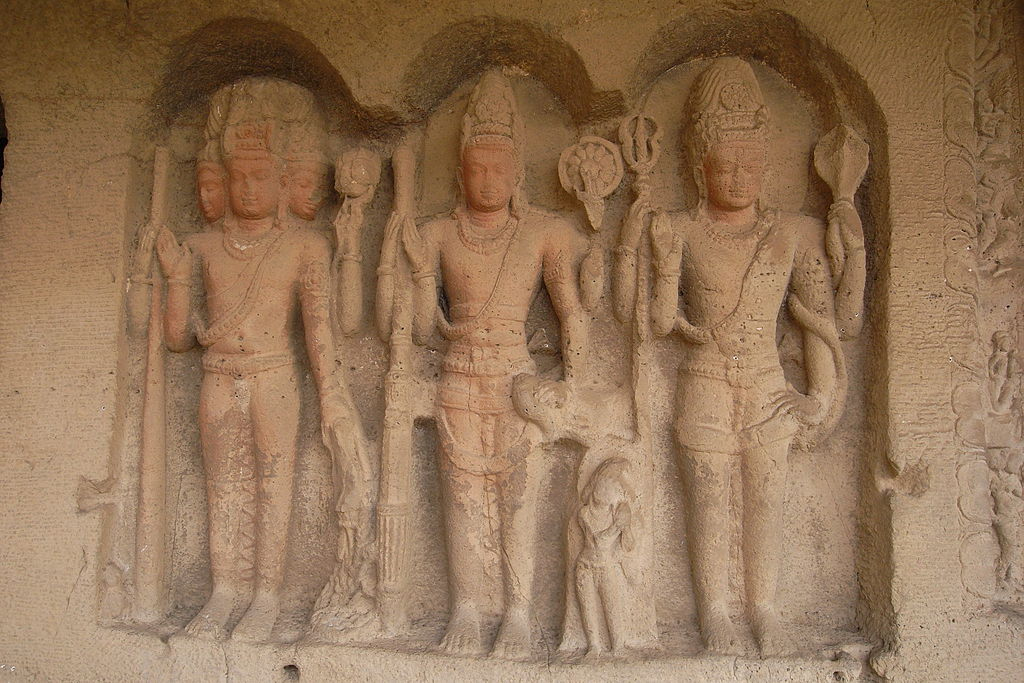 Hinduismus – náboženství představivosti
Univerzální brahma (neutrum) se konkretizuje v trojici – trimurti.
Brahma (maskulinní): princip kreace, vztah myšlení k sobě samému. Odpovídá na otázku: Jak něco vzniká?
Vishnu (avatár Krishna): bůh udržující stvoření v chodu.
Shiva: destrukce, symbolicky ztvárněn jako falus, síla života.
Brahma tvoří univerzum, Vishnu udržuje vše v chodu a vytvoří lidi. Ty jsou však jak „idioti s velkými břichy a bez vědomostí, jsou jako dobytek na poli, nemají žádné vášně a žádnou vůli, která by pokročila za uspokojení tělesných potřeb.“ Proto je třeba Shivy – boha destrukce, negace. Ten vytvoří další rod lidí: tento rod je ale příliš vzteklý a lidé se pobijí. Až následně je vytvořeno nové pokolení, jehož se účastní všechny tři principy.
Hegel, Vorlesungen über die Philosophie der Religion, 1986, sv. 16, str. 356.
Problém I: hinduistická triáda není spekulativní!
„Pakliže by tohle mělo být úspěšné, tedy kdyby měla trojice mít důstojnost ducha, a tudíž by byla předchůdkyní trojice křesťanské, musel by se ve třetím momentu navrátit celek do sebe. První abstraktní moment by se musel stát konkrétním celkem. Místo toho vidíme, že třetí moment je pouhým bezduchým určením vznikání a zanikání.“ 
Hegel, Vorlesungen über die Philosophie der Religion, 1986, sv. 16, str. 332.
Problém II: neúcta k lidskému životu!
„Lidský život zde nemá vyšší ceny než přírodní objekt. Svou cenu lidský život získává, když je uchopen jako cosi niterného, subjektivního a vznešeného. Jenže pro Indy je lidský život cosi nízkého. Nemá vyšší hodnotu než doušek vody. Já zde nemá žádný pozitivní význam, jen negativní. Život získává hodnotu pouze skrze negaci.“
Hegel, Vorlesungen über die Philosophie der Religion, 1986, sv. 16, str. 372.
Buddhismus – nihilistické náboženství
Bůh buddhismu je nicota: Všechno vzniká z ničeho a do ničeho se vrací. „Absolutním základem je neurčitost.“
Hegel chápe buddhismus jako náboženství, které člověka nabádá k spočinutí v sobě. 
Výhoda: Svoboda je zde důležitá.
Nevýhoda: Svoboda je chápaná jen v čistě abstraktní podobě, v podobě nezávislosti a neurčitosti.
Východní náboženství v Základech filosofie práva
„Tato negativní svoboda neboli tato svoboda rozvažování je jednostranná, ale tato jednostrannost v sobě vždy obsahuje bytostné určení: není ji tedy nutno odvrhovat, avšak nedostatkem rozvažování je, že pozvedá jednostranná určení na jediné a nejvyšší. V dějinách se tato forma svobody vyskytuje často. U Indů se např. považuje za nejvyšší setrvávat ve vědění své jednoduché identity se sebou, zůstávat v tomto prázdném prostoru svého nitra jako bezbarvé světlo v čistém názoru a zříkat se každé životní činnosti, každého účelu, které představy. Tímto způsobem se člověk stává brahmou: není již rozdílu mezi konečným člověkem a brahmou. Každá diference v této všeobecnosti zmizela.“
Základy filosofie práva, str. 47.
Vznešený Řek versus vznešený Žid
I Kadmos, Danaos a jiní měli svou vlast, kterou v boji opustili, ale hledali novou půdu, kde by byli svobodní, kde by mohli milovat. Abraham však milovat nechtěl, a proto chtěl být svoboden, naopak Kadmos a Danaos si vzali s sebou své bohy a odešli, aby mohli žít v neposkvrněných a krásných vztazích, což jim nebylo v jejich vlasti dopřáno. Abrahám se chtěl osvobodit i od těchto vztahů, zatímco Kadmos a Danaos na své citlivé umění a mravy lákali hrubé domorodce, s nimiž se mísili v radostném a společenském národu. Duch, který Abraháma odvedl od jeho příbuzenstva, který jej vedl cizími národy, s nimiž se za svého života setkával, tento duch se udržoval v přísném protikladu vůči všemu ostatnímu. Myšlení bylo vyzdviženo do jednoty ovládající nepřátelskou přírodu, neboť nepřátelskost vzniká jen v mocenském vztahu. Abrahám bloudil se svým stádem bezmezným krajem, jehož jednotlivé kusy si nepřivlastňoval skrze obhospodařování či zvelebování – vždyť tím by si tuto půdu zamiloval a jako části svého světa oblíbil. Jen jeho dobytek spásal trávu.  Hegel, Frühe Schriften, str. 278.
Příliš vznešený Abrahám
„Jen milovat Abrahám neuměl nic. Měl jedinou lásku, lásku ke svému synovi, jen ona mu skýtala naději budoucího pokolení a byla jedinou možností, jak rozšířit své bytí, jediný druh nesmrtelnosti, jenž znal a v nějž doufal. I tato láska jej však mohla vehnat do úzkých, narušit jeho mysl, která se všemu stranila, a rozrušit jej do té míry, že ji chtěl zničit a uklidnila jej teprve jistota citu, že tato láska je jen tak silná, že mu ponechává dokonce i schopnost vlastní rukou popravit syna.“ Hegel, Frühe Schriften, str. 279.
Nejvyšší forma náboženství: Zjevené náboženství = křesťanství
Z toho vyplývá, že o Bohu lze vědět či jej můžeme poznat; neboť Bůh je toto zjevování se, jeho určením je být zjevný. Ti, kdo říkají, že Bůh není zjevný, beztak nehovoří ze stanoviska křesťanského náboženství, neboť křesťanské náboženství znamená zjevené náboženství. Jeho obsahem je, že se Bůh zjevil lidem, že lidé vědí, co je Bůh. Před tím to nevěděli; ale v křesťanském náboženství již není žádné tajemství – mystérium zajisté, ale nikoli v tom smyslu, že o něm nevíme.
Hegel, Vorlesungen über die Philosophie der Religion, 1993, s. 31.
Smířlivost neboli de-sublimace Boha
„Ježíš však klade proti takovému přikázání vyššího génia smířlivosti (Versöhnlichkeit), která je modifikací lásky. Tento génius nejenže nepůsobí proti tomuto zákonu, ale činí jej zcela zbytečným, neboť v sobě zahrnuje o tolik bohatší, živoucnější plnost, že pro něj něco tak chudičkého jako zákon vůbec neexistuje. Co schází smířlivosti, v níž zákon ztrácí svou formu a v níž život ničí pojem, na obecnosti, je pouze zdánlivá ztráta, ve skutečnosti se jedná o nekonečný zisk plynoucí z bohatství živoucích vztahů, z nichž se těší třeba i jen několik málo jedinců.“ Hegel, Frühe Schriften, str. 327.
Sekularizace smíření: zlomení tvrdého srdce
„Usmiřující ‚ano‘, v němž obě já upouštějí od svého protikladného jsoucna, je jsoucno já, rozloživšího se v dvojitost, které v této dvojitosti zároveň zůstává rovné sobě a má ve svém dokonalém sebezbavení a protikladu jistotu sebe sama; – toto ‚ano‘ je bůh, který se zjevuje ve středu těch, kdo o sobě vědí jako o čistém vědění.“ Hegel, Fenomenologie ducha, str. 415.
„Neboť kde jsou dva nebo tři shromážděni ve jménu mém, tam jsem já uprostřed nich.“ Matouš 18,20.
Osvobozující smrt Boha
„cit, že sám Bůh zemřel, je stanoviskem nové doby.“ Hegel, Glauben und Wissen, str. 432. 
„Je bolestným citem nešťastného vědomí, že sám bůh zemřel. Toto tvrdé slovo je výraz nejvnitřnějšího vědění o své jednoduchosti, je návrat vědomí do hloubi noci, kterou je já = já, noci, jež mimo sebe již nic nerozeznává a neví. Tento cit je tedy vskutku ztrátou substance a jejího vystupování proti vědomí; ale zároveň je čistou subjektivitou substance čili čistou jistotou o sobě samé, která jí chyběla v podobě předmětu či bezprostředna či čisté bytnosti.“ Hegel, Fenomenologie ducha, str. 473.
Duch společenství
„Usmíření jest tedy v srdci obce, ale je ještě rozdvojenost jejím vědomím a její skutečnost je ještě rozlomena. Co vstupuje do jejího vědomí jako bytí o sobě čili stránka čistého zprostředkování, je usmíření, jež leží na onom světě; co však vstupuje do jejího vědomí jako přítomné, jako stránka bezprostřednosti a jsoucna, je svět, který ještě musí očekávat své vykoupení. O sobě je obec usmířena s bytností; a o bytnosti se zajisté ví, že již nepoznává předmět jako sobě odcizený, nýbrž ve své lásce jako sobě rovný. Ale pro sebevědomí nemá tato bezprostřední přítomnost dosud podobu ducha.“ Fen. ducha, 475.
Viz rovněž Schleiermacherův pojem obecného ducha, Gemeingeist.
Náboženství základ státu?
Není už rozdíl mezi Židem a pohanem, otrokem a svobodným, mužem a ženou. Vy všichni jste jedno v Kristu Ježíši.
Vy jste byli povoláni ke svobodě, bratří. Jen nemějte svobodu za příležitost k prosazování sebe, ale služte v lásce jedni druhým.
List Galatským.
„Člověk má tuto platnost, protože je člověk, nikoliv proto, že je žid, katolík, protestant, Němec, Ital atd. Toto vědomí, pro něž má platnost myšlenka, je nekonečně důležité. …. Abychom měli myšlenku práva, musíme být vzděláni k myšlení a nesetrvávat již u pouhé smyslovosti; předmětům musíme přizpůsobit formu obecnosti a rovněž ve vůli se řídit podle toho, co je obecné.“
Hegel, Základy filosofie práva, Praha 1992, str. 239.
Dějiny pokračují – islámem?! Tak moment…
„Mohamedáni byli v zajetí abstrakce. Jejich účelem bylo uplatnit abstraktní kult a o to usilovali s největším zanícením. Toto zanícení byl fanatismus, tj. zanícení pro něco abstraktního, pro abstraktní myšlenku, která se k existujícímu chová pustošivě a ničivě. Mohamedánský fanatismus byl však zároveň schopen veškeré vznešenosti a tato vznešenost je svobodná od jakýchkoliv malicherných zájmů a spojena se všemi ctnostmi velké mysli a udatnosti. La religion et la terreur zde byly principem jako u Robespierra la liberté et la terreur.“ G. W. F. Hegel, Filosofie dějin, str. 230.
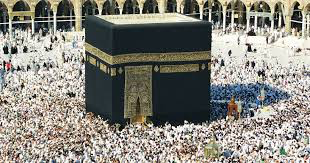 ﻿„Proti této vnější osobě podoby stojí jiná, která naznačuje, že v sobě má něco vnitřního. Příroda, vracející se do své bytnosti, degraduje svou živou rozmanitost, která se individualisuje a ve svém pohybu se mate v nebytostnou stránku, jež je zakrytím nitra; a toto nitro je zprvu ještě jednoduchá temnota, nehnutost, černý, beztvarý kámen“.
Hegel, Fenomenologie, str. 426.
Mytická obdoba frenologie
Proč Hegel neuznává islám jako završení monotheismů?
Dějinně irelevantní: „Islám se dávno ztratil z jeviště světových dějin a ustoupil do orientální pohodlnosti a klidu.“
Je to jen jedna verze judaismu, tedy náboženství vznešenosti, ale „přílišné“ vznešenosti
Z přílišné vznešenosti plyne snaha podrobit svět a člověka: “podřídit světskost Jednomu.“ 
Asi dost fanatické: „Největší zásluhou však je zemřít pro víru a kdo zahyne v bitvě, má zajištěný ráj.“
Ale: obdiv k muslimským básníkům a mystikům: „ušlechtilá poezie a svobodná fantazie… viz Goethův Díván“.
Džaláleddín Balchí Rúmí v Hegelově Encyklopedii
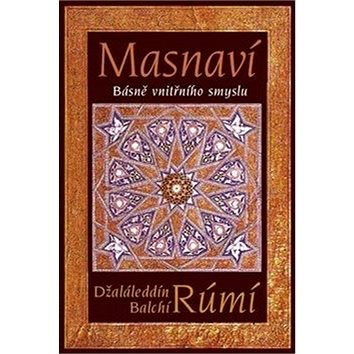 „Ich kann die Räthsel alle dir der Schöpfung sagen: 
Denn aller Räthsel Lösung ist allein die Liebe.
Wohl endet Tod des Lebens Noth, 
Doch schauert Leben vor dem Tod.
So schauert vor der Lieb‘ ein Herz,
Als ob es sey vom Tod bedroht. 
Denn wo die Lieb‘ erwacht, stirbt,
Das Ich der dunkle Despot. 
Du laß ihn sterben in der Nacht 
Und athme frei im Morgenroth.
Žižek o jedné velmi nevydařené syntéze
„The common reproach of Christians to Jews is that their religion is that of a cruel superego, while the common reproach of Jews to Christians is that, unable to endure in pure monotheism, they regress to a mythical narrative (of Christ’s martyrdom) and is it not that, in Islam we find BOTH, narrative and superego?“
Žižek, On Belief, 2003, str. 165.
Bytostně fanatické?
Totalitní společnost je organizována tak, „jako by všechno lidstvo bylo pouze jediný jedinec“. smrt je stejně nicotná jako „zamáčknutí komára“ a Hegel hovoří o „nejchladnější, nejbanálnější smrti, která nemá větší význam, než když se rozkrojí hlávka zelí nebo spolkne doušek vody“.
Hegel, Fenomenologie ducha, str. 372.
„Kdyby teď tato [náboženská totalita] chtěla uchopit všechny vztahy státu, byla by fanatismem; chtěla by v každém zvláštním mít celek a nemohla by toho dosáhnout jinak než zničením zvláštního, neboť fanatismus je jen to, že neponechává zvláštní rozdíly.“ Základy filosofie práva, str. 301.
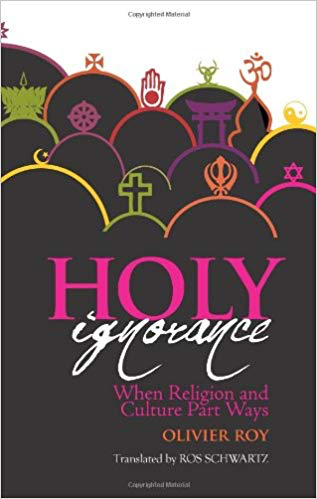 Roy: Svatá prostotaEmancipace náboženství od kultury
I tato absolutizace – vyvázání Boha ze všech kulturních kontextů – je důsledkem sekularizovaného globálního světa. Bůh se musí stát maximálně flexibilním, aby si uchoval své příznivce, i když se s nimi bude přemísťovat z kontinentu na kontinent. V důsledku přizpůsobení se hinduismu, súfismu či buddhismu cestovní horečce globalizovaného světa se může věřící soustředit na pojetí posvátného, které je aplikovatelné v každé kultuře a jež postrádá jakékoli kulturní zakotvení. Následně vystupuje náboženství v zásadním odporu vůči kultuře a politice.